Vision board
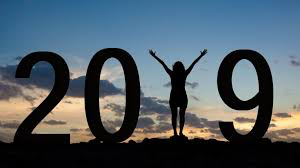 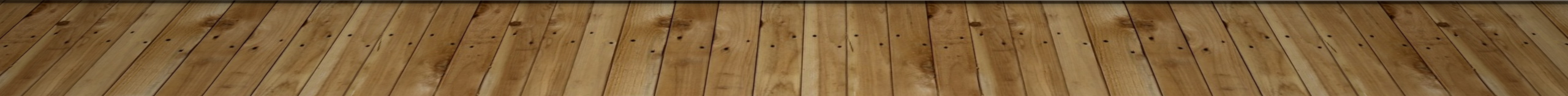 prosperity
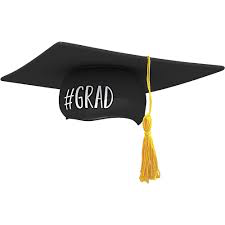 Graduate college with my Bachelors degree in Psychology
In the next 3 years
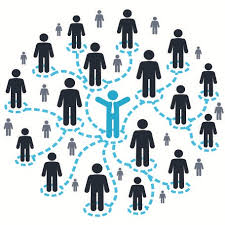 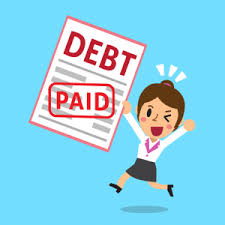 aspiration
Growing my start up business
Build more clientele
Pay off all my school loans in the next 4 years
family
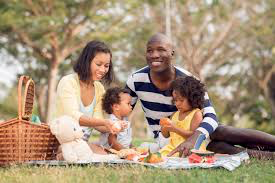 Huge supporters
Mother and father
My brother constantly helps me when I get stuck and do not know where my next move is
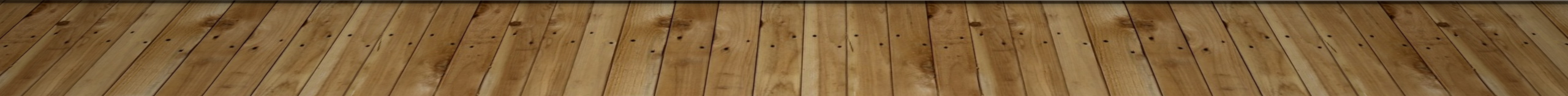 motivators
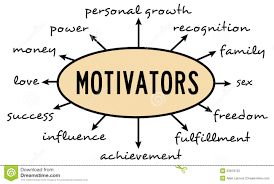 My family
Huge financial supporters, but constantly motivates to get to the finish line(graduation)
(my best friend)
Keeps me level headed and grounded
(my boyfriend)
Reminds me to stay focus on the big picture, and to never give up on your hope and dreams.
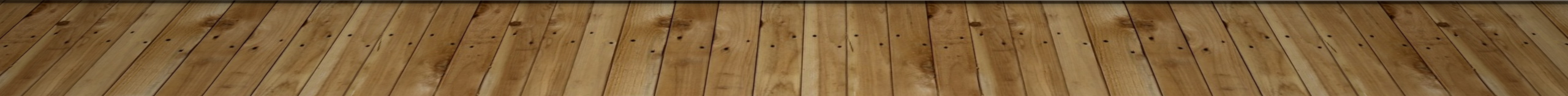 goals
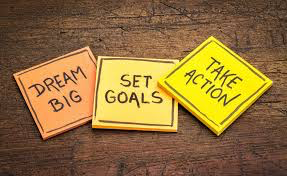 College tuition paid off in the next 4 years
Have my start up business flourishing and open a new location
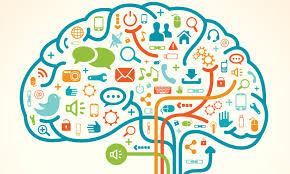 Skills knowledge
Bachelors degree in Psychology
Internships
Background working in child care
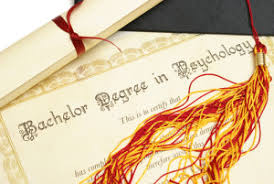 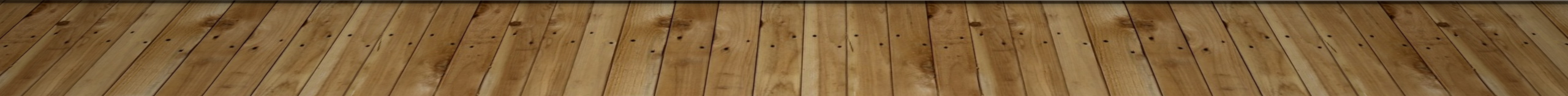 Career/ life path
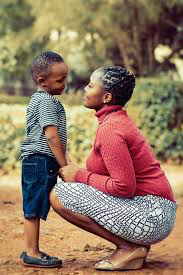 Land My Dream Job
Child psychologist
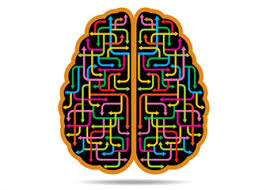 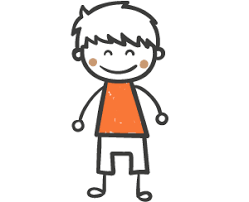